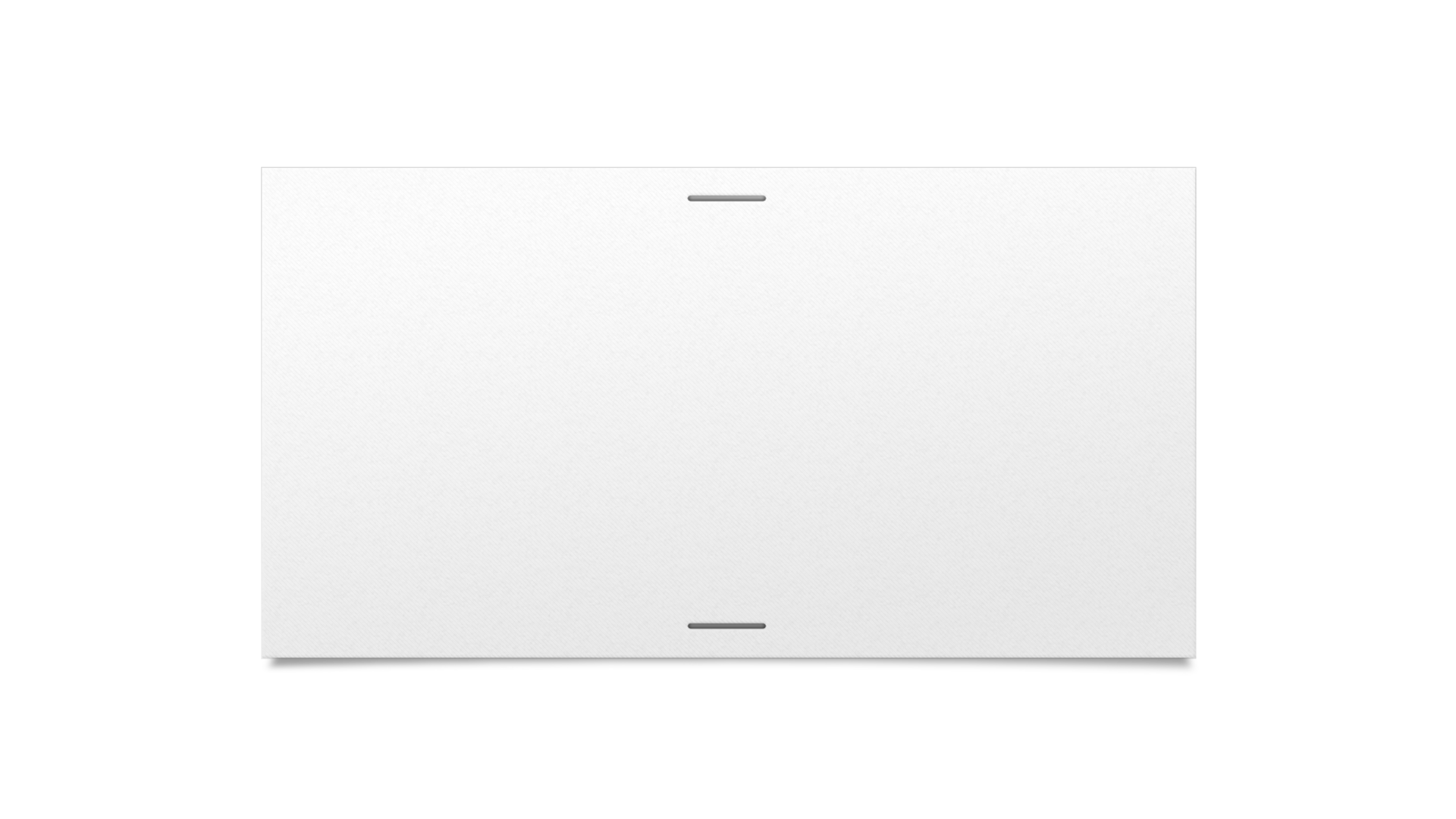 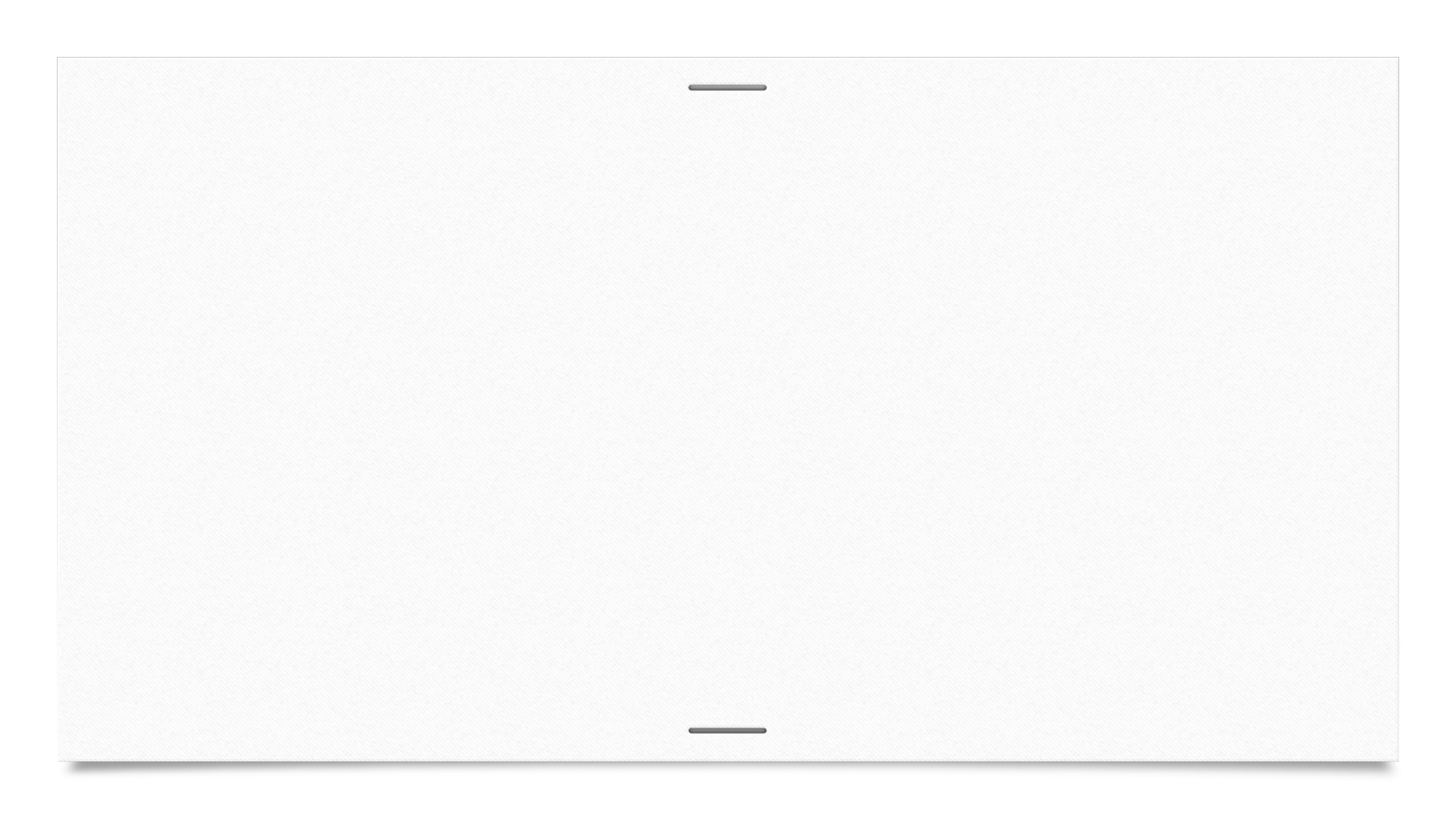 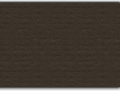 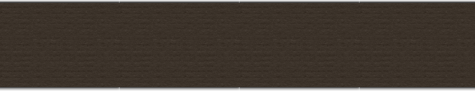 7:1 - 13
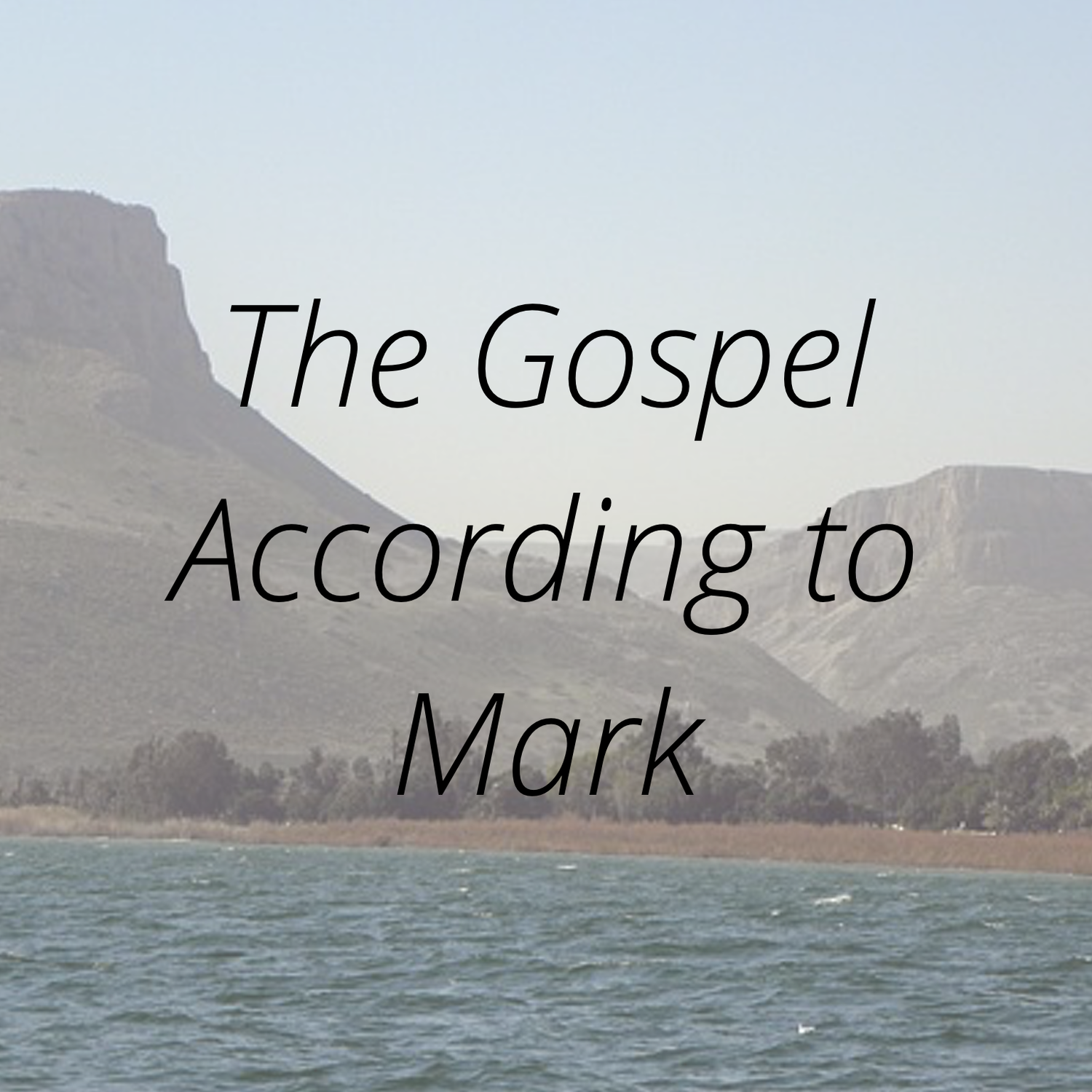 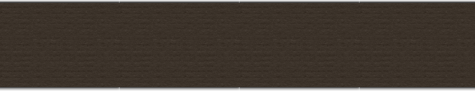 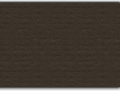 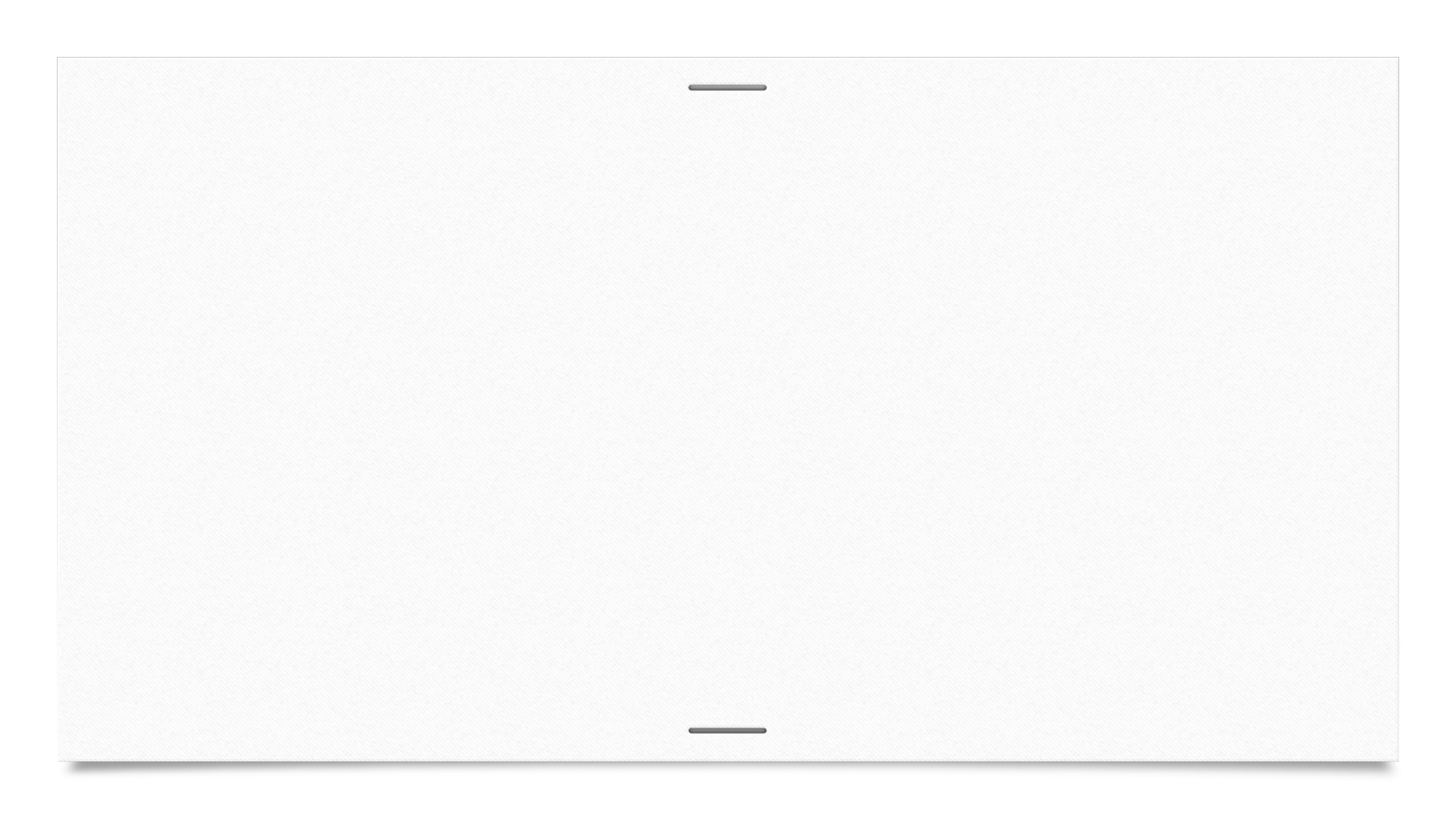 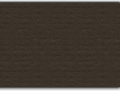 Verses 1 - 2
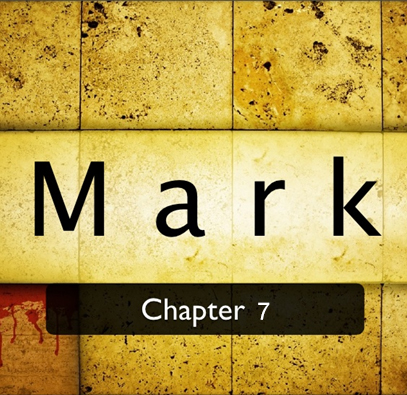 “having come from Jerusalem”
We know from previous studies that Jerusalem is opposed to Jesus and His teachings
They have come to oppose Christ and His teachings
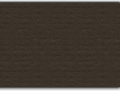 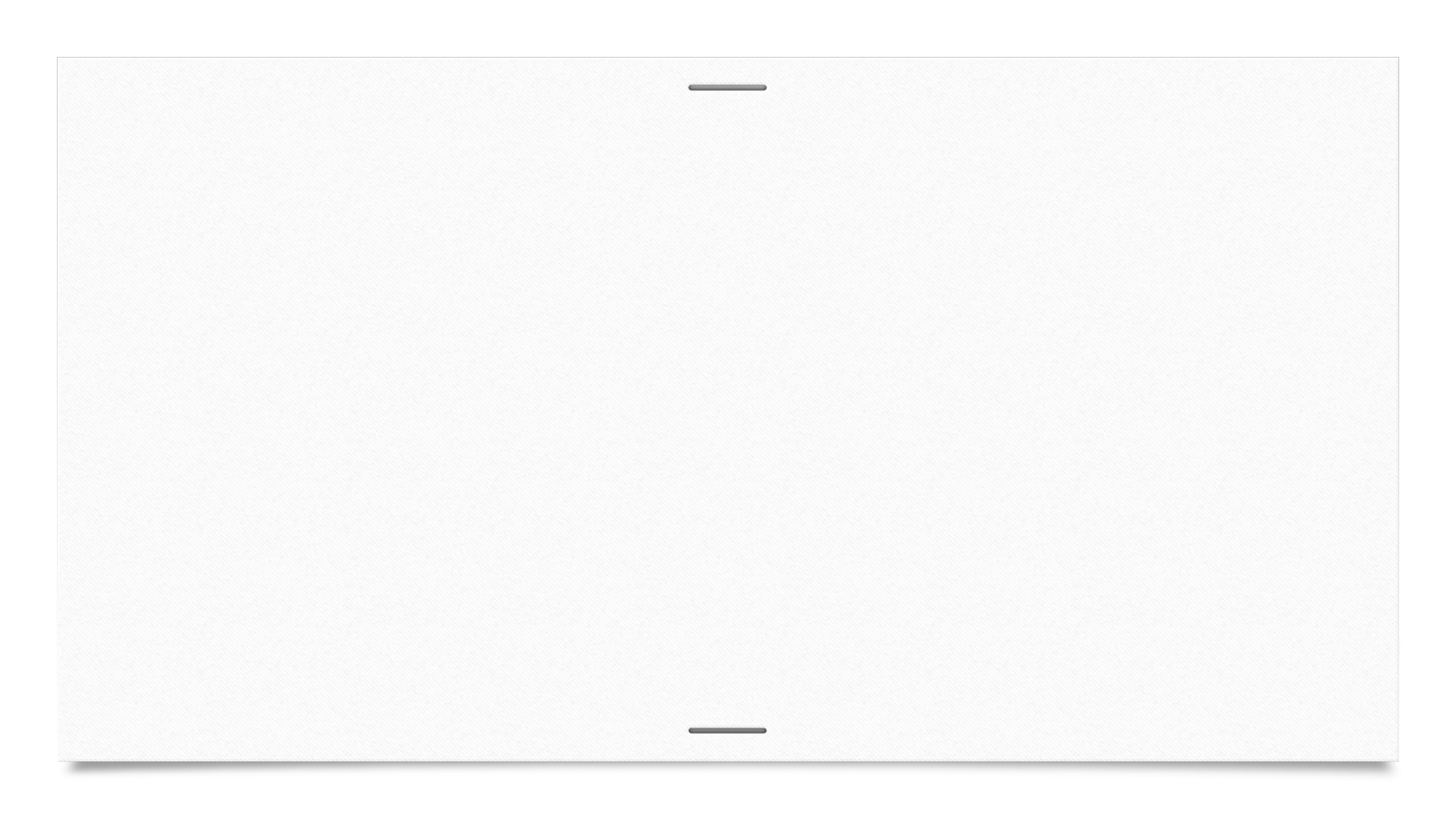 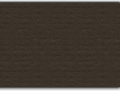 Verses 1 - 2
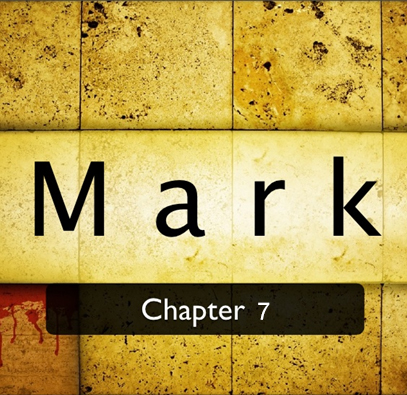 “They found fault”
This clearly shows what those who had come were trying to find fault with Jesus”

“Unwashed hands”
This was a focus on the ceremonial washings and had nothing to do with physical cleanliness
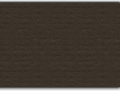 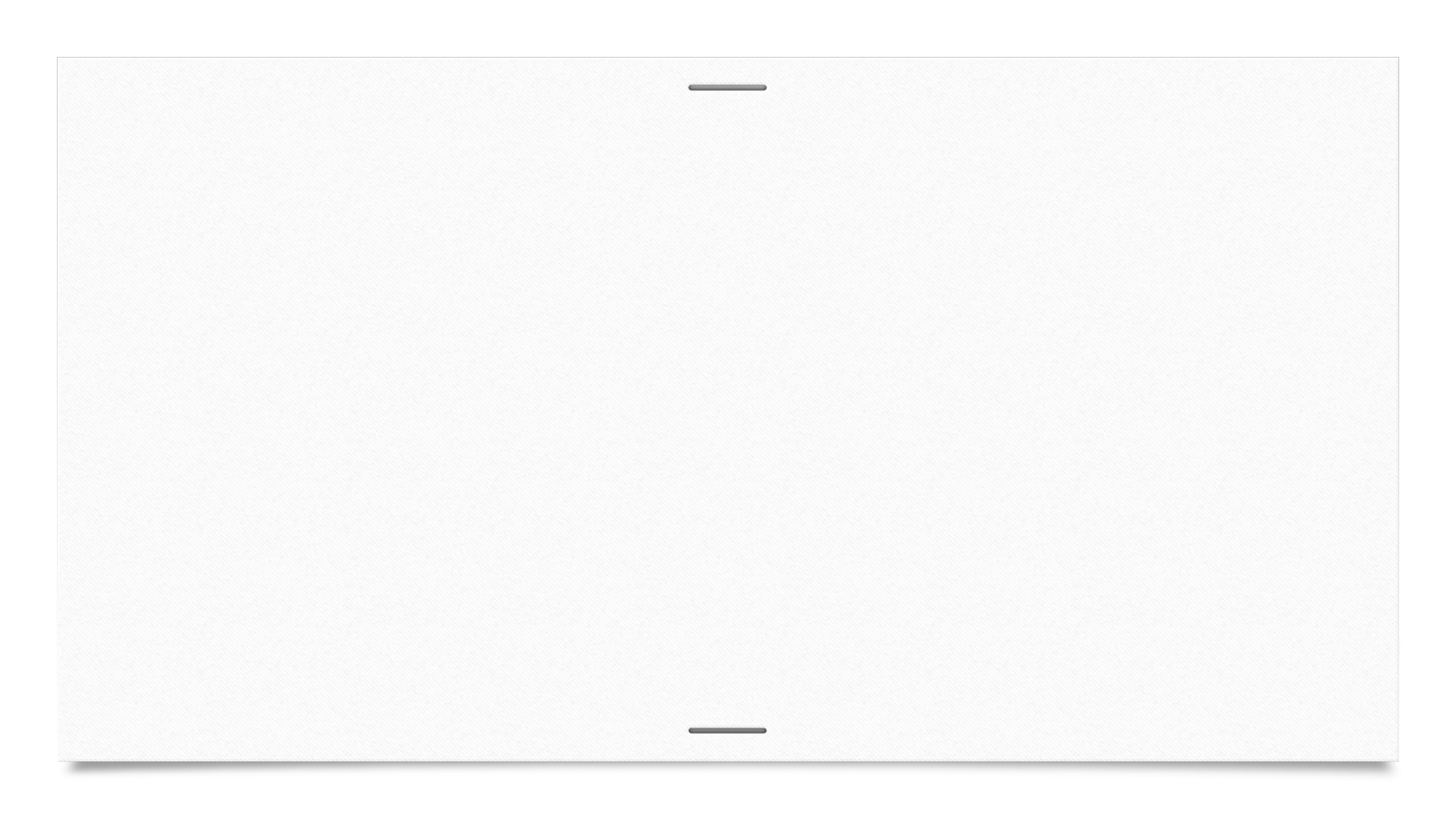 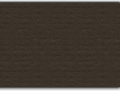 Verses 3 - 4
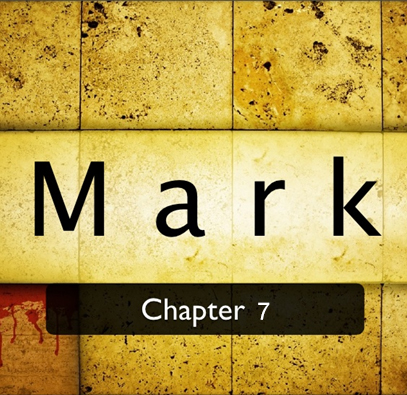 “All the Jews”
A bit of an exaggeration
Only some of the Jews followed this strict rule

“Holding the tradition of the elders”
The pharisees knew this was tradition and not law but still looked to accuse Jesus’ disciples
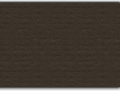 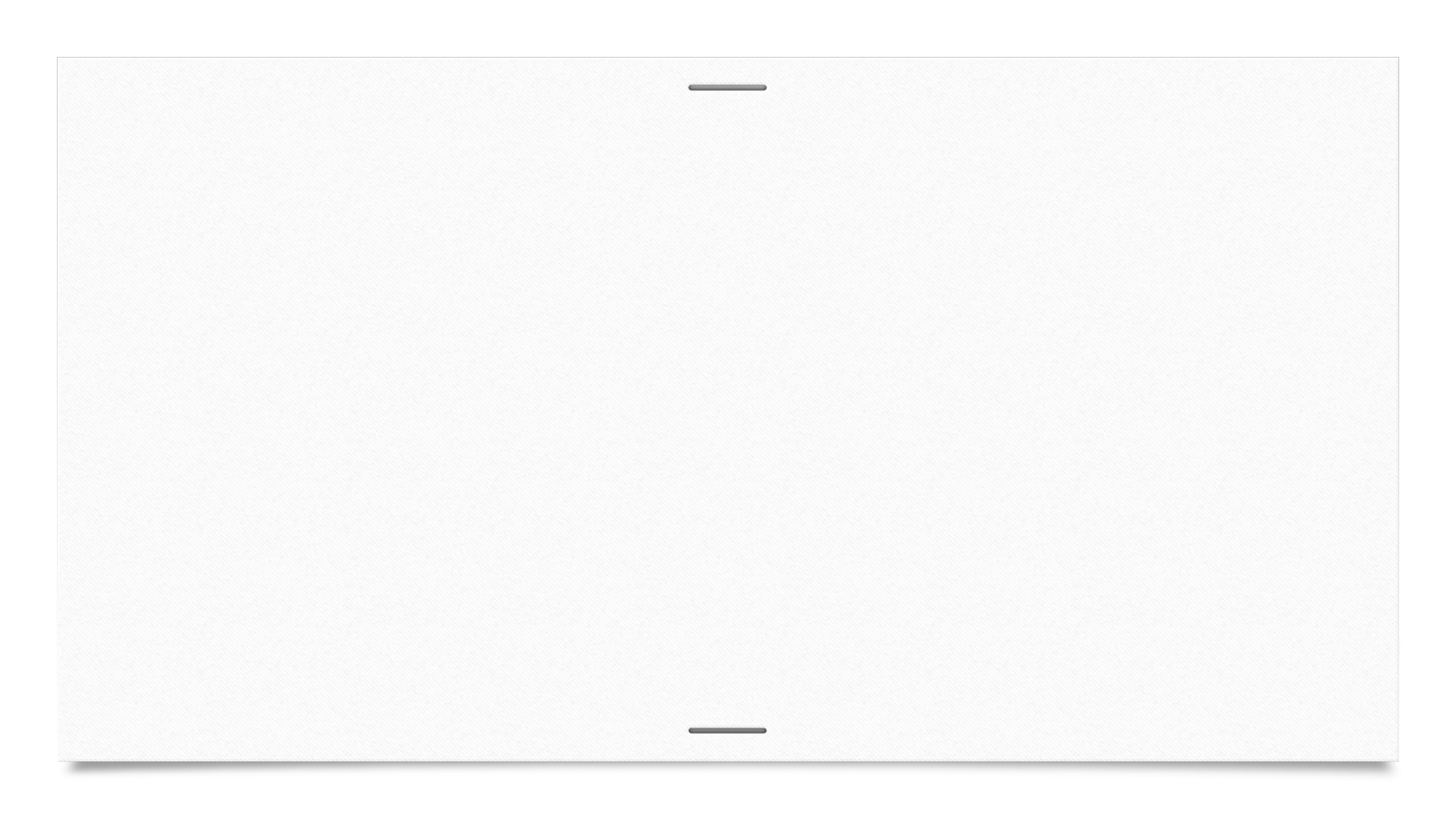 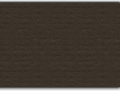 Verses 3 - 4
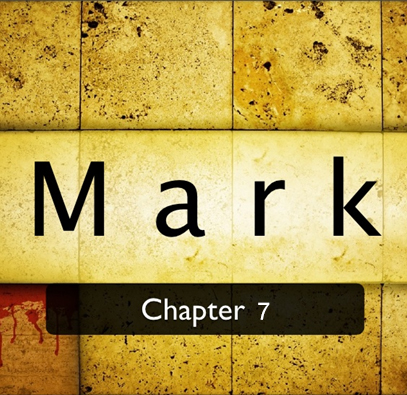 “And there are many other things which they have received and hold, like the washing of cups, pitchers, copper vessels, and couches.”
They had taken the traditions of many things and tried to equate them with law
We must never try to equate tradition with the law
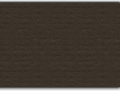 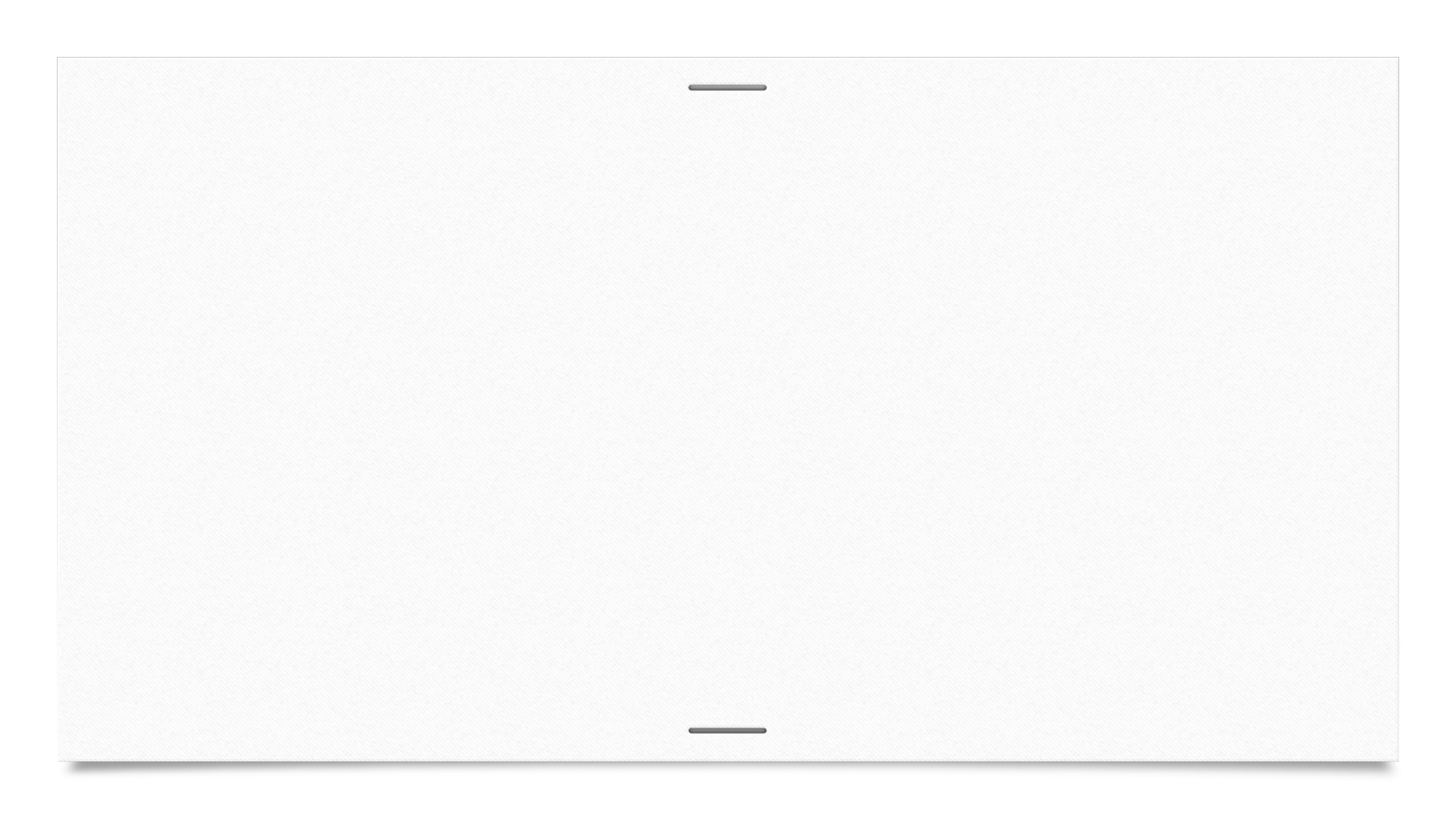 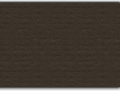 Verse 5
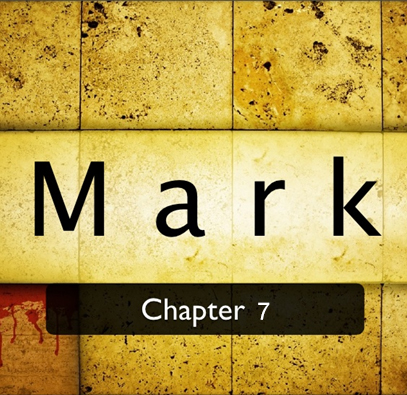 “Why do Your disciples not walk according to the tradition of the elders…”
Here instead of attacking Jesus directly we see a less direct attack on Jesus…If Jesus truly is a great teacher why aren’t his followers required to observe tradition

Notice here once again the use of the word “tradition” and not law
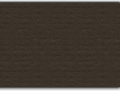 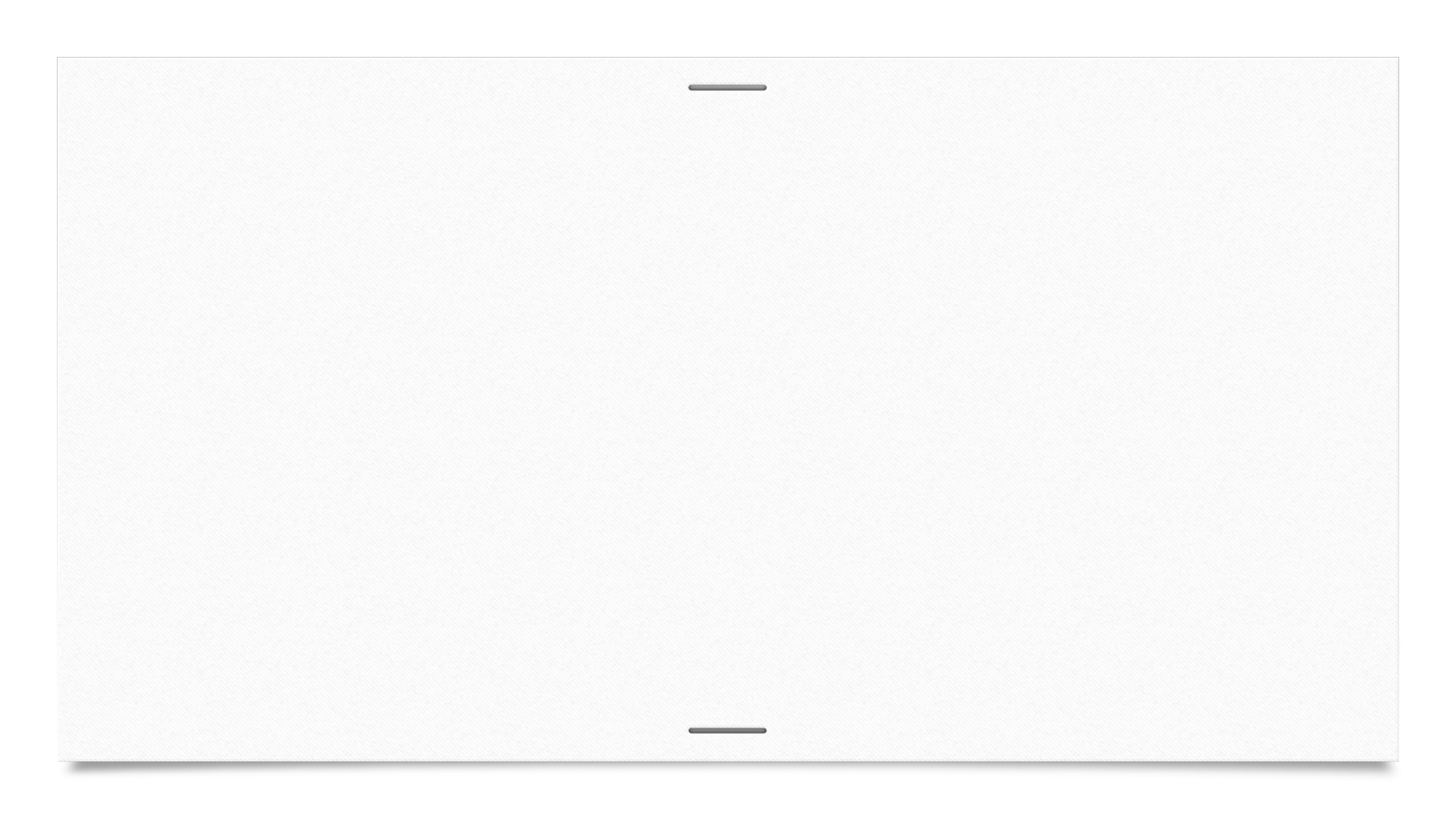 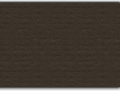 Verses 6 - 8
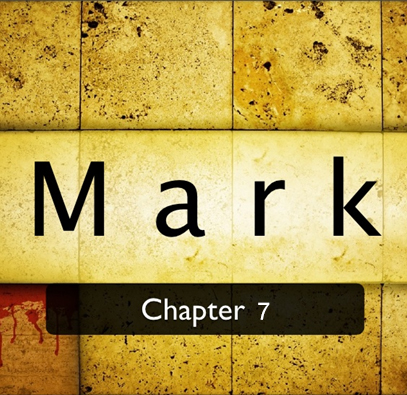 “Well did Isaiah prophesy of you hypocrites…”
A Hypocrite is one who is an actor or someone who wears a mask
These people are more concerned with the image of doing right than being right

They honor with their lips, but their hearts are far from God
They worship in vain
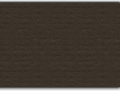 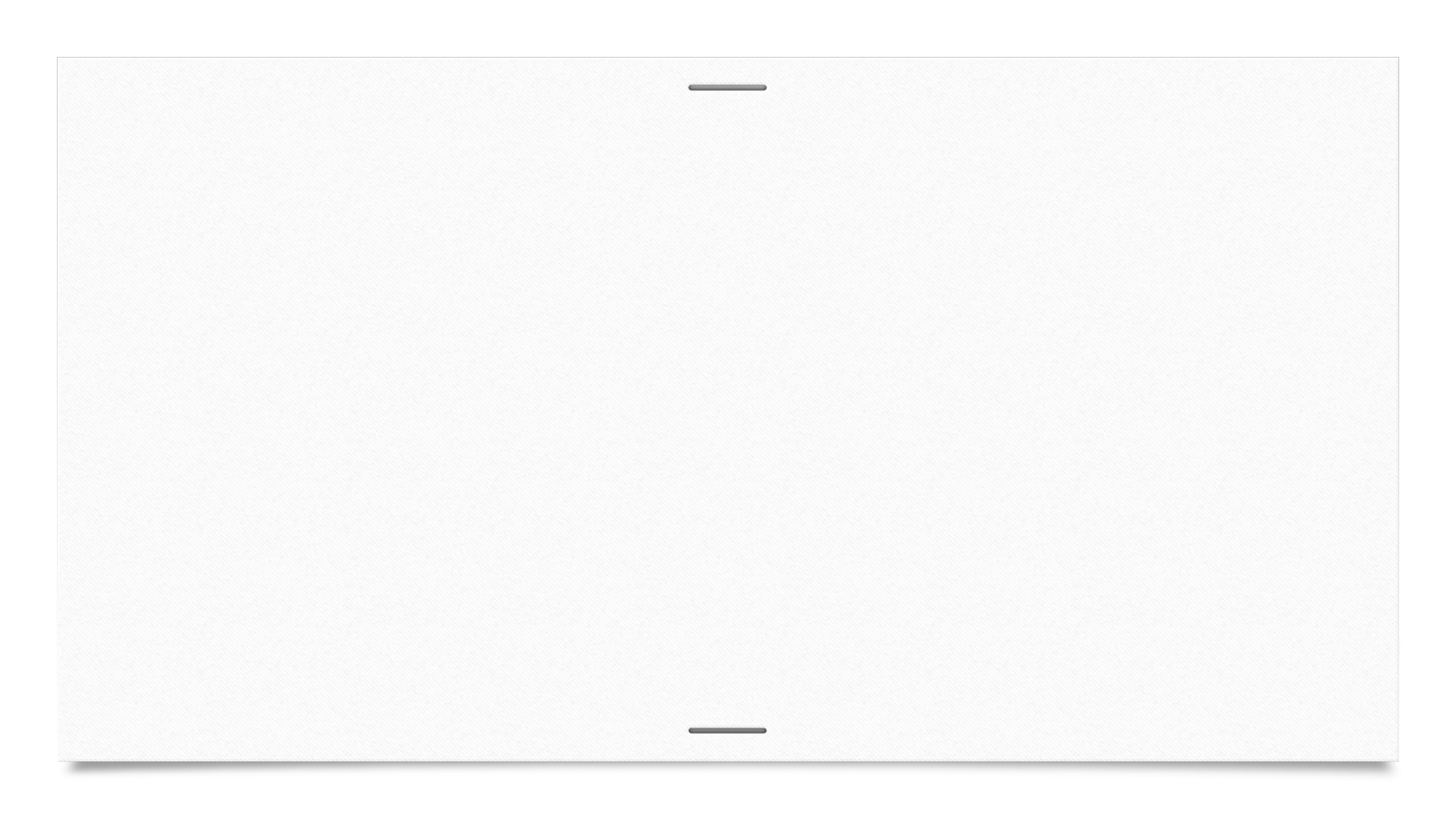 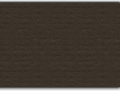 Verses 6 - 8
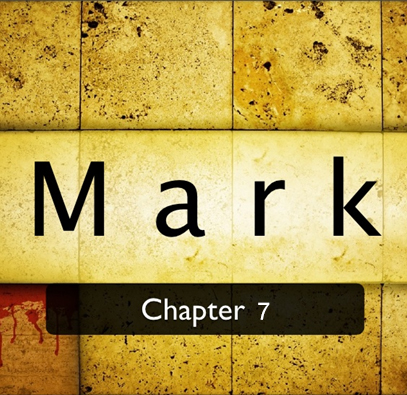 The contrast between the phrases the traditions of the elders (used by the pharisees), and the traditions of men (used by Jesus)

Jesus lets the people know that these are no longer “elders” enforcing God’s law, they are men enforcing opinion and tradition
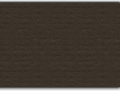 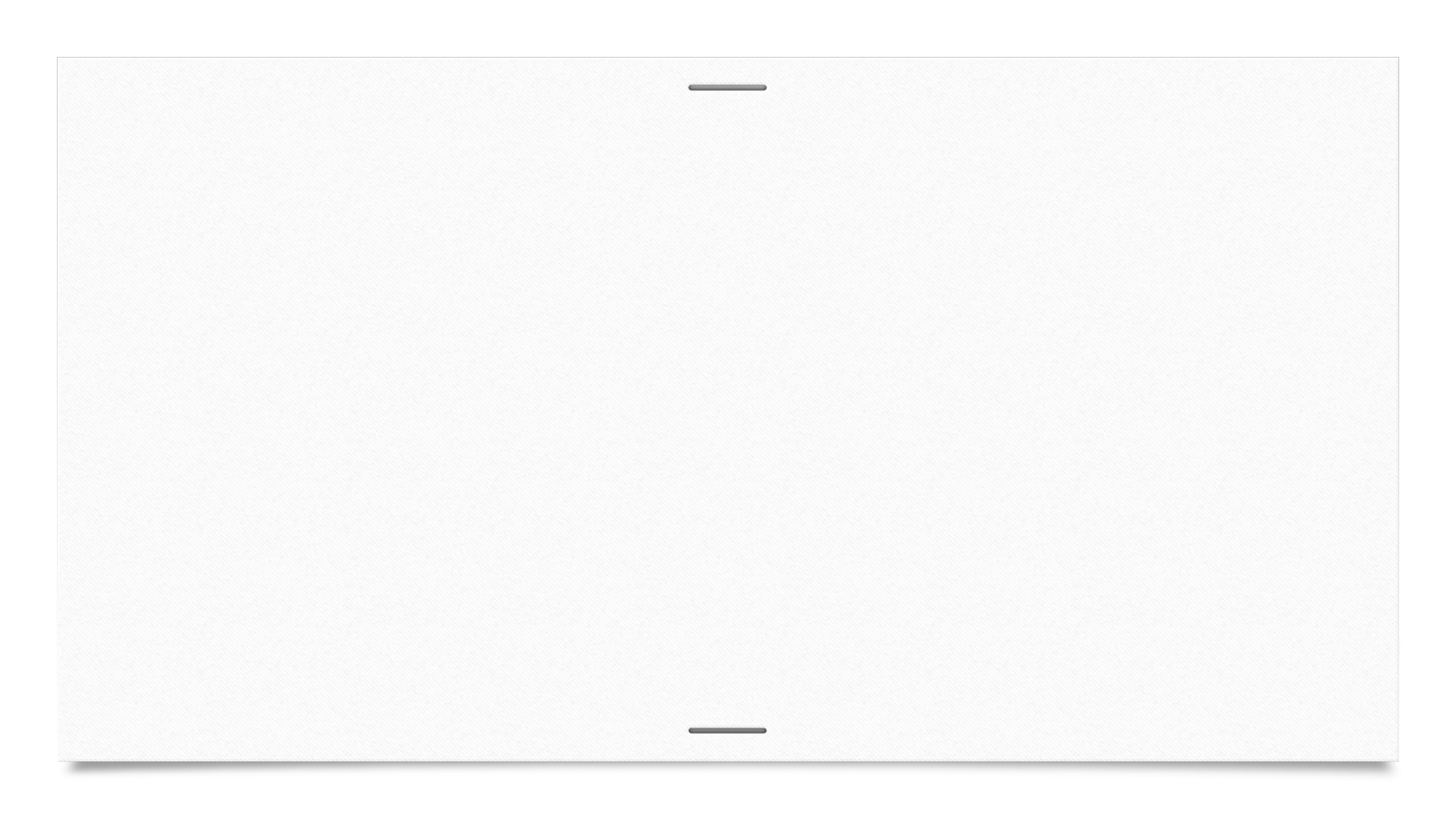 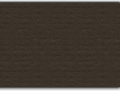 Verses 6 - 8
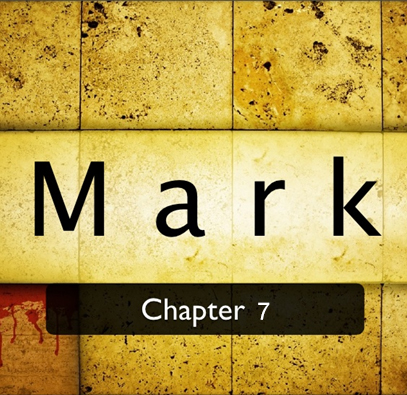 The contrast between the commandment of God and the tradition of men

Tradition of men and the commandments of God are not the same thing

Tradition has nothing to do with true worship
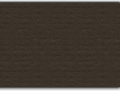 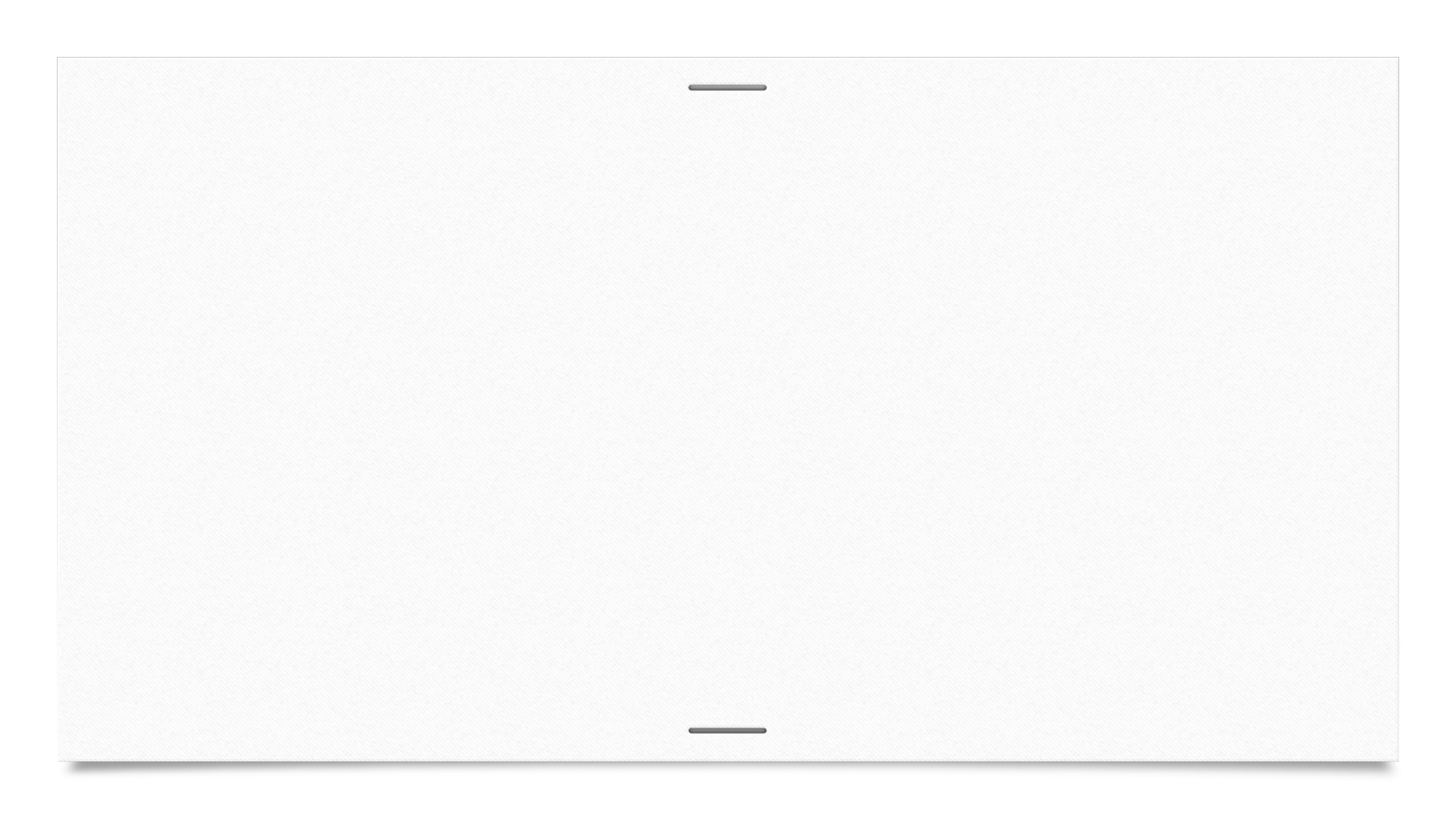 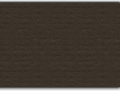 Verses 9 - 13
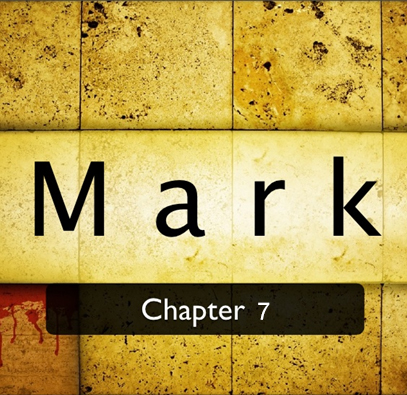 “10 For Moses said, ‘Honor your father and your mother’; and, ‘He who curses father or mother, let him be put to death.’

“11 But you say,…”

“13 making the word of God of no effect through your tradition which you have handed down.”
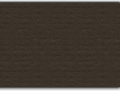 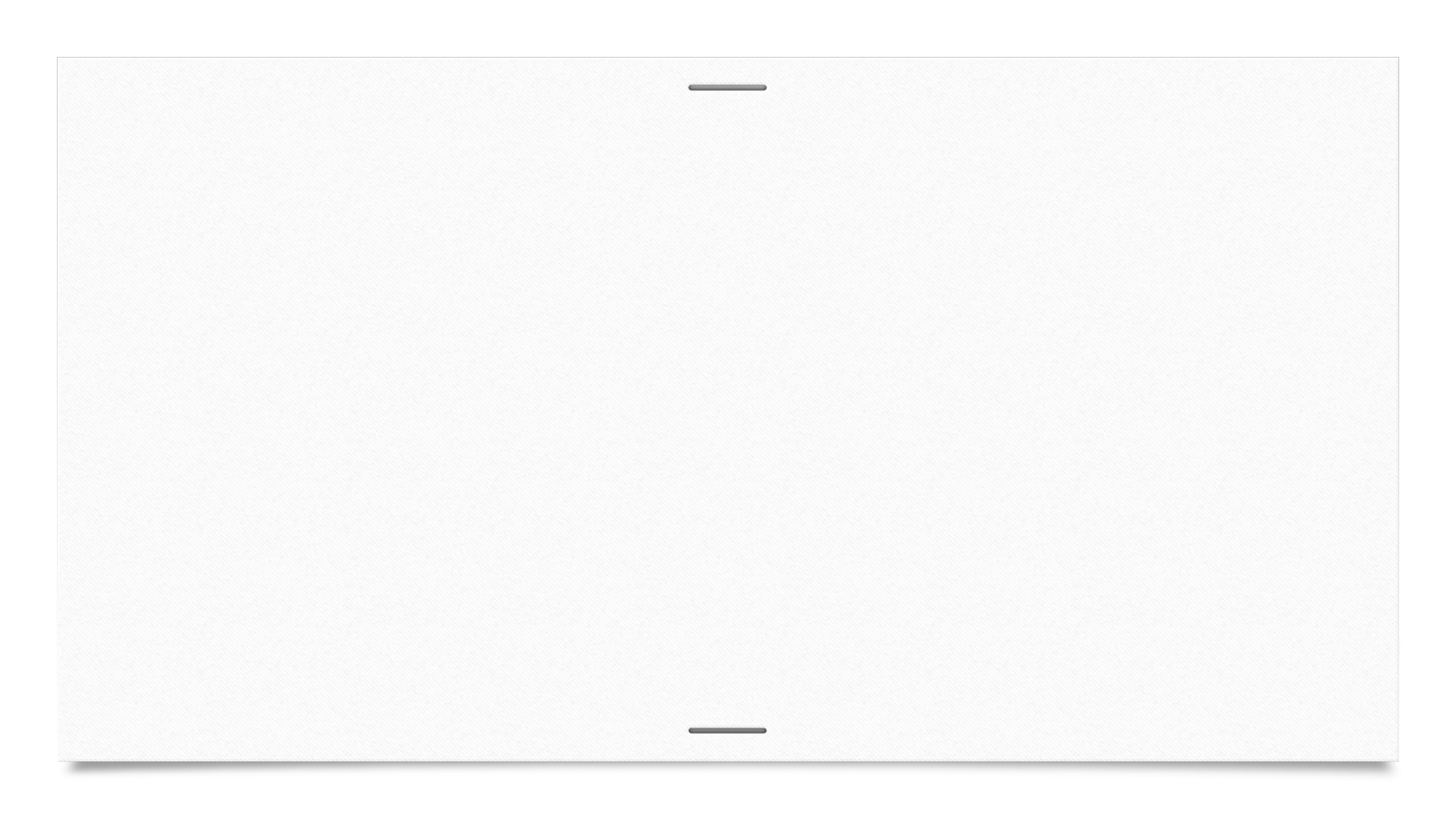 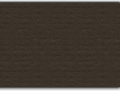 Verses 9 - 13
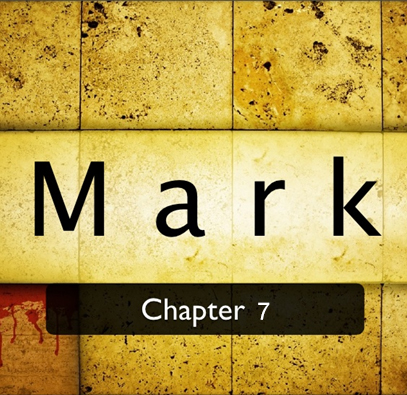 Whatever profit you might have received from me is Corban: 
In this practice, a son could say that his possessions or savings were Corban – that is, especially devoted to God – and therefore unavailable to help his parents.
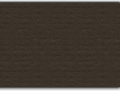 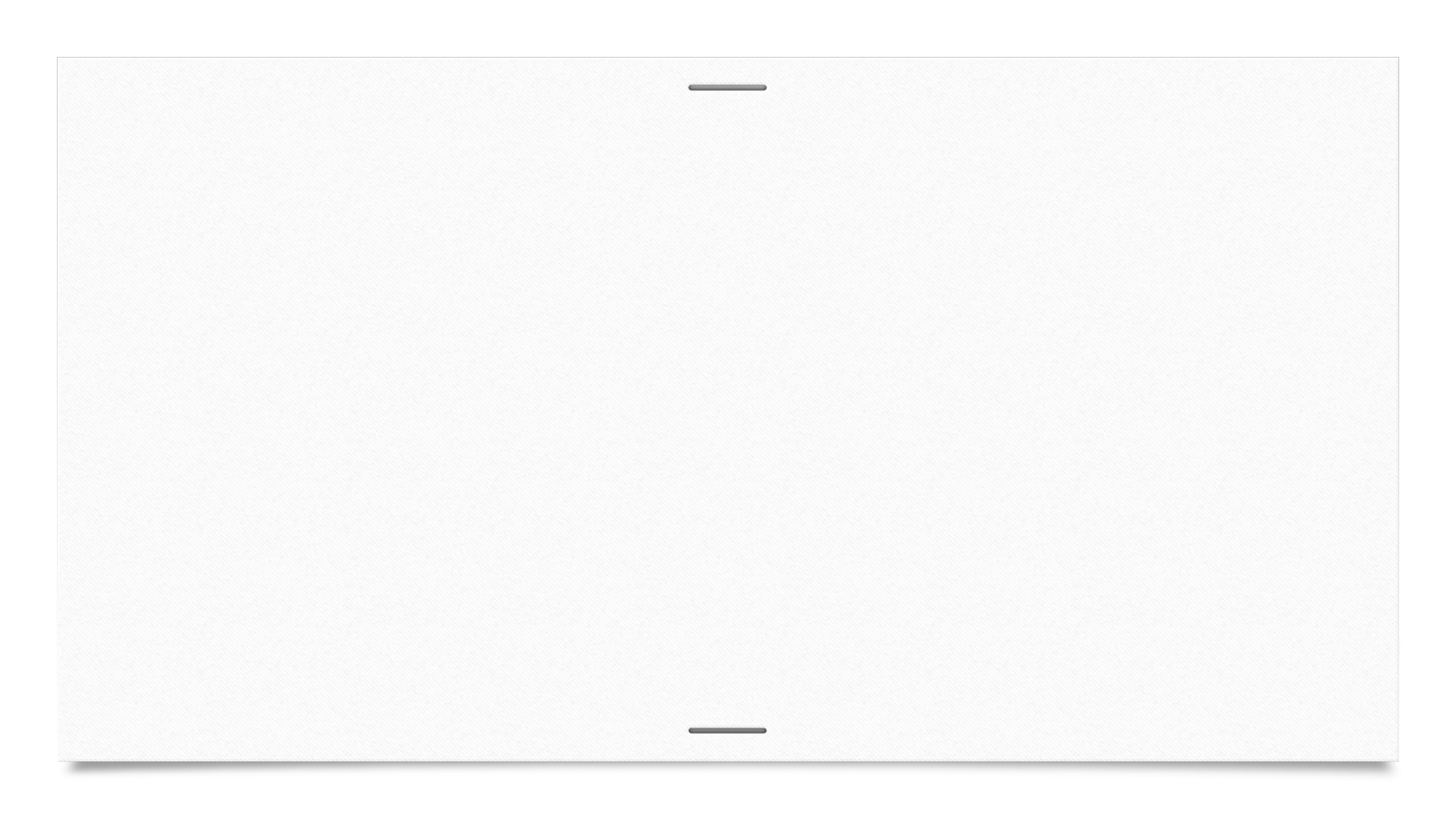 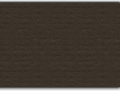 Verses 9 - 13
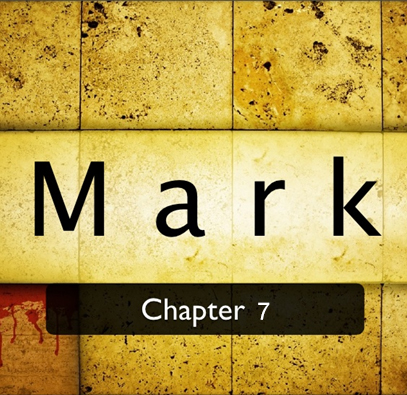 Making the word of God of no effect through your tradition: 
Through this, a son could completely disobey the command to honor your father or mother and do it while being ultra-religious. Jesus called this making the word of God of no effect through your tradition.
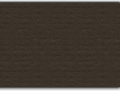